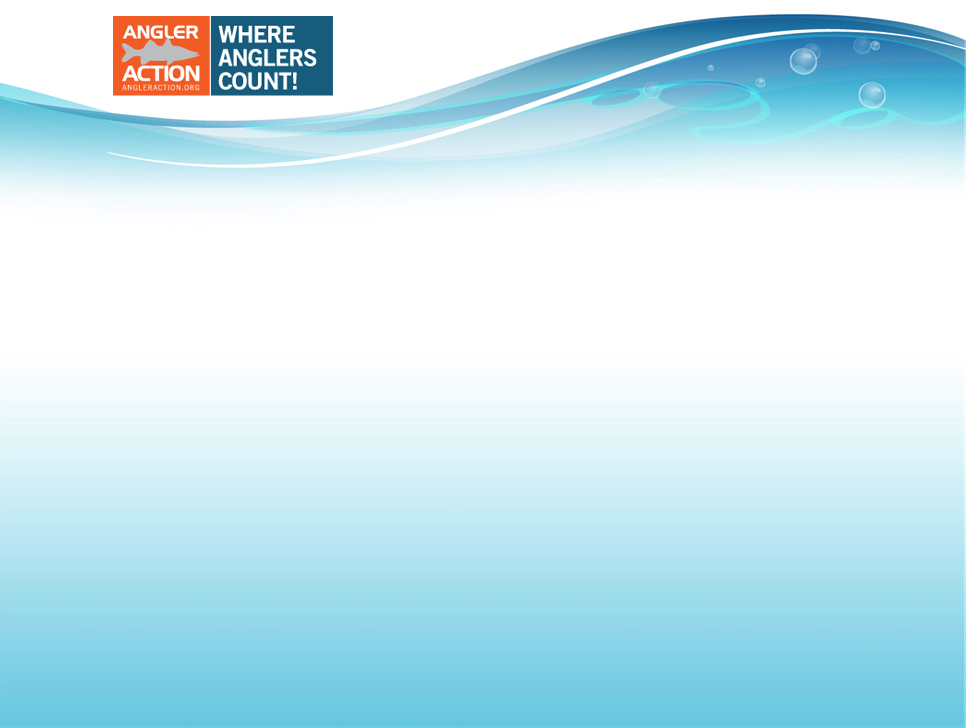 The future of GAMEFISH is in the hands of informed an“The future of GAMEFISH is in the hands of informed anglers….”    William Mote  Founder, Snook & Gamefish  Foundation
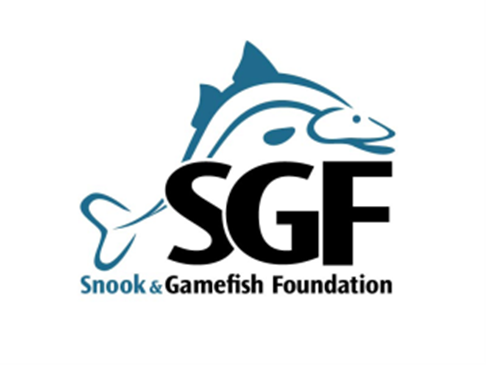 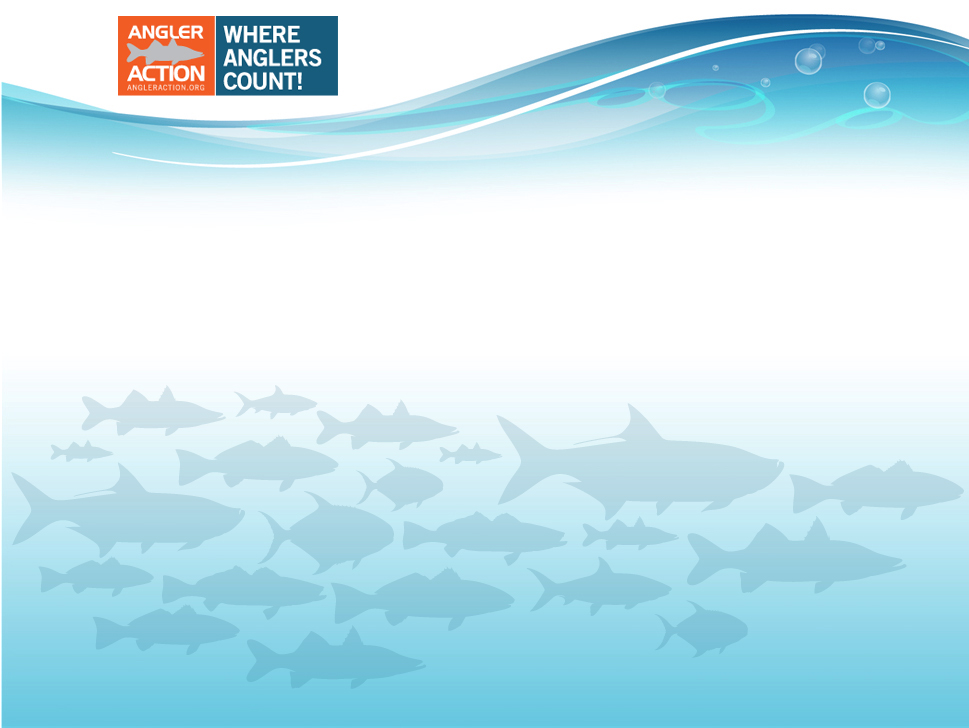 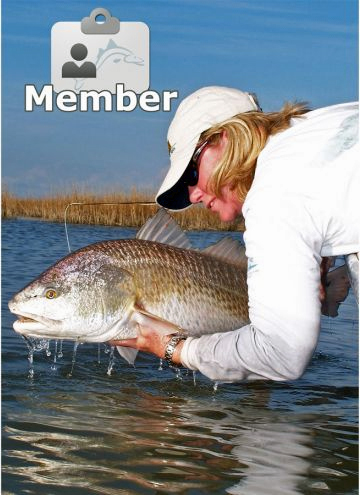 SGF goal: 
The long term benefit of gamefish through
direct angler action in 
research, education, andoutreach.
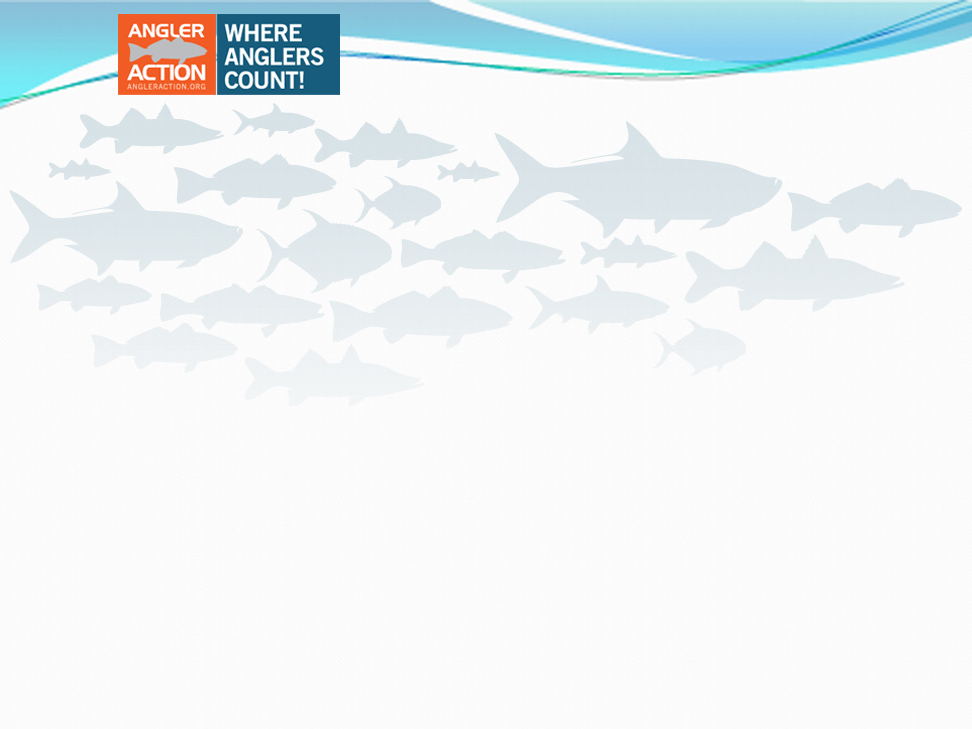 Need for Recreational Angler data
Dramatic increase in rec fishing requires changes in fishery management strategies (FL forecasts 30M trips this year)
The need to assess whole catch (discard rate as well as harvest) has never been greater.
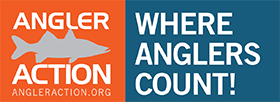 The Angler Action Program  meets a need for greater collaboration between the recreational fishing community and fisheries management  to improve data collection.
Angler Action Program
Angler Action is a service project of SGF undertaken in partnership with FWC
Thanks to FWC staff for their commitment , partnership  and professionalism.
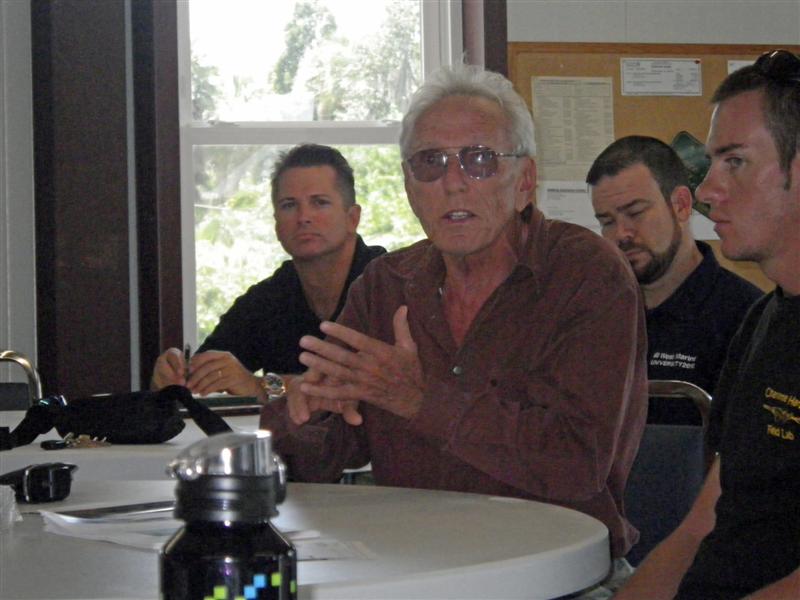 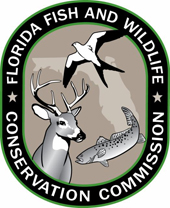 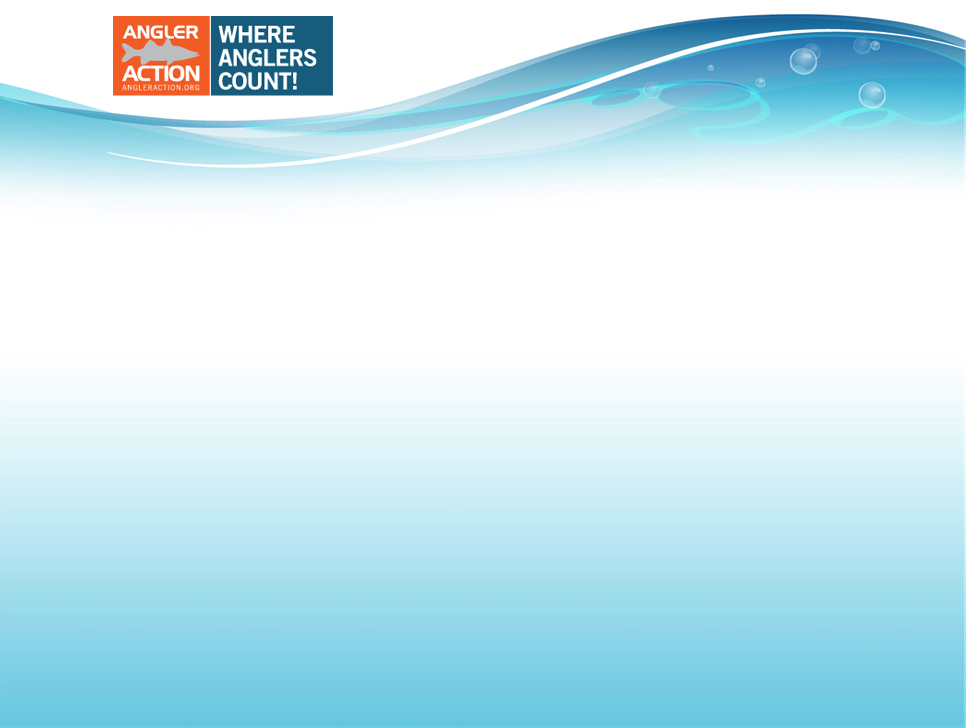 Recreational Anglers
Can Supply Critical information
Trip Characteristics
Target Species
Time targeting each species (lines in the water) 
Geospatial information (protected)
Fish lengths and slot ranges for both discarded and harvested fish
Condition upon release
Harvested numbers
Angler Contact info
Essential Angler Education
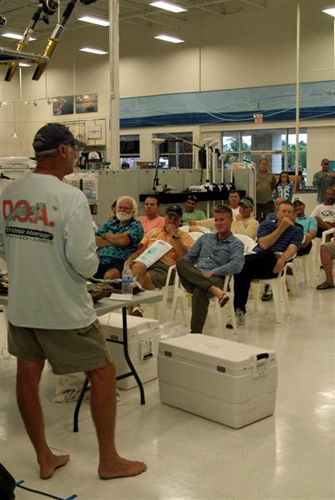 Report all sizes
Report locations
Report ‘0’ Catch Trips
Record on the water  for accuracy; Log online soon after your trip
Include comments
Use cell phone app if you can
Ask if you have a question
Collaboratively Developed On the Water Catch Record
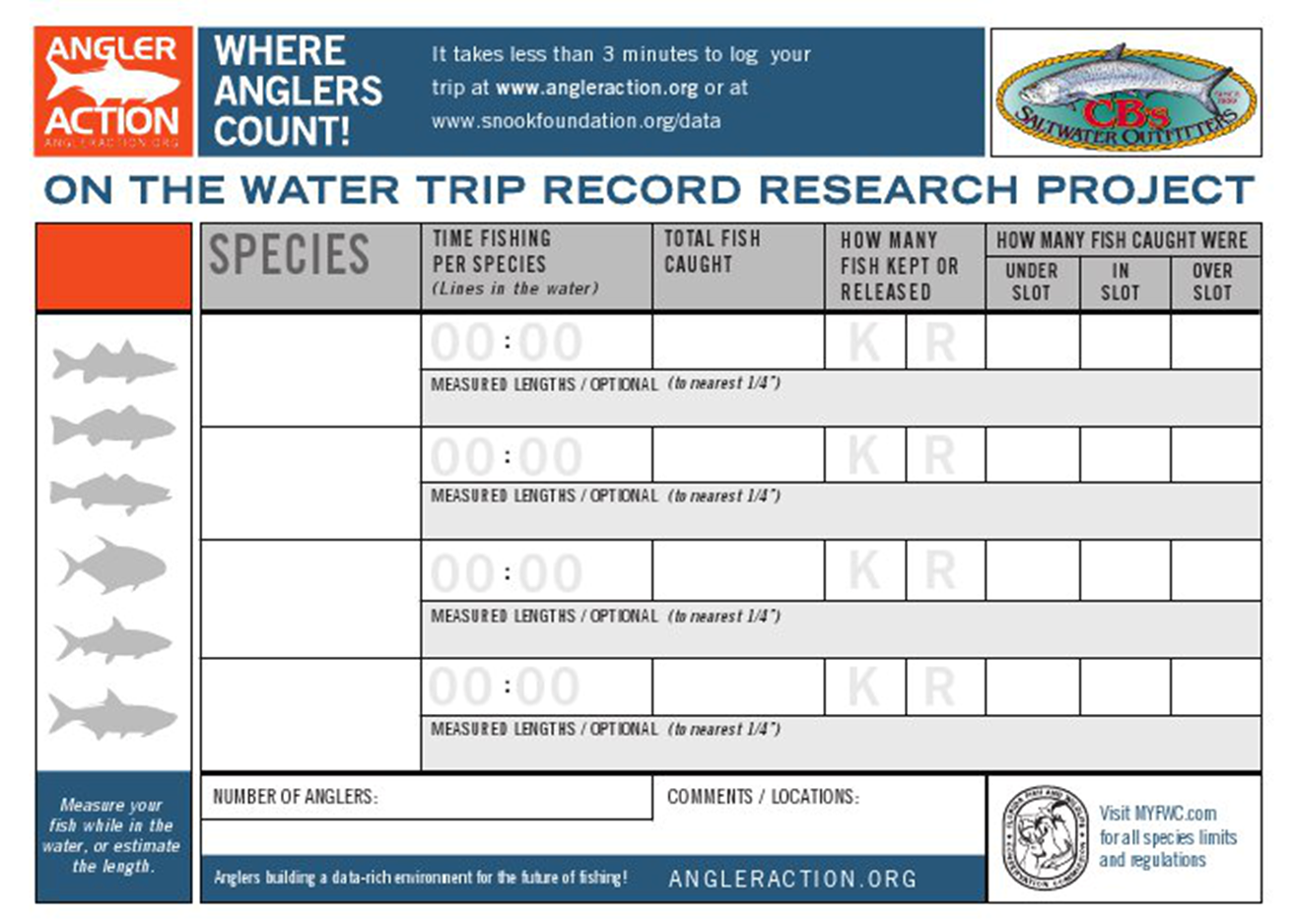 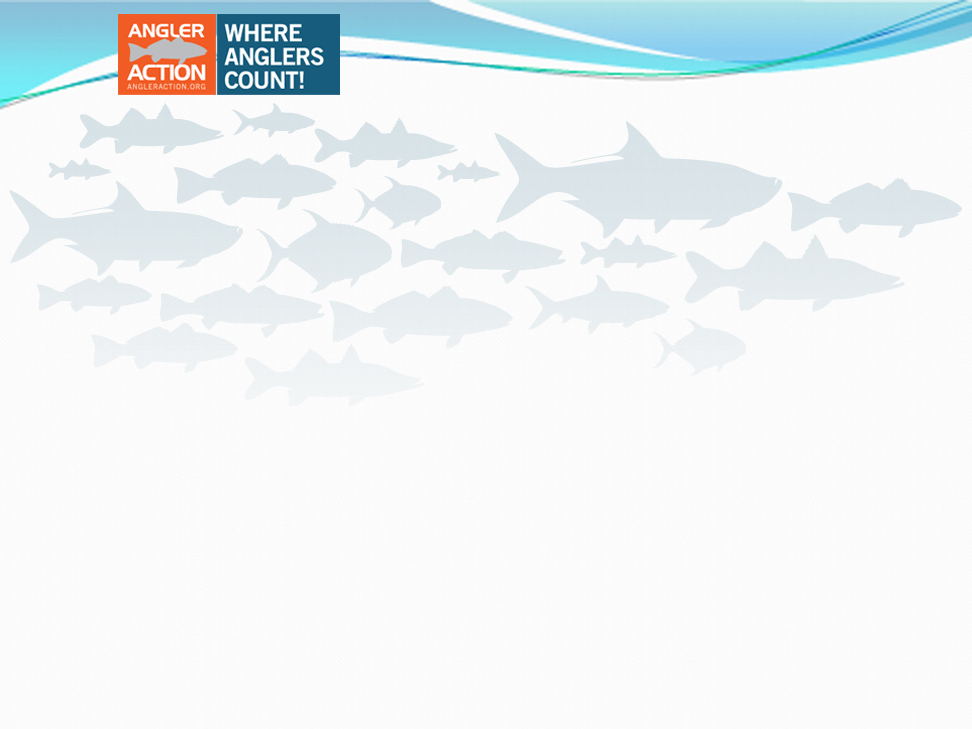 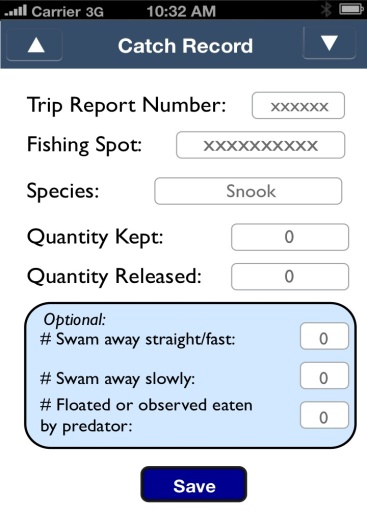 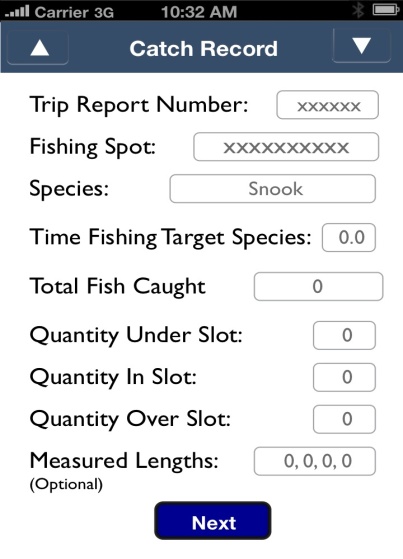 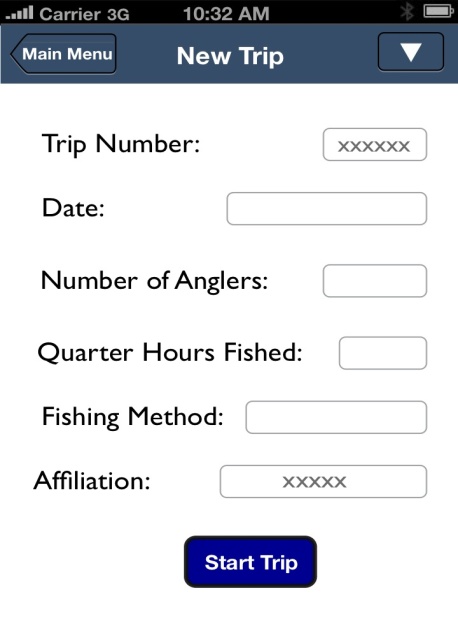 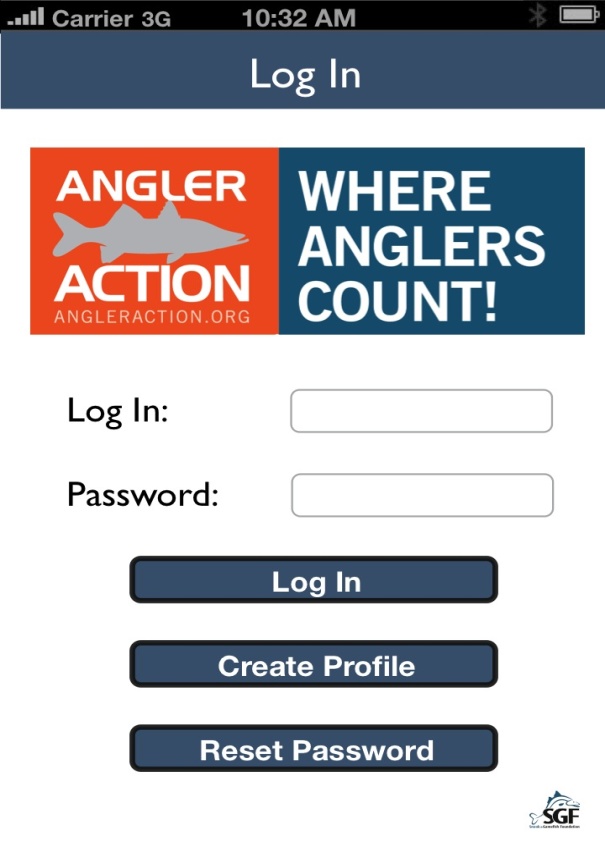 Phone apps launch Apr 2012
Spot information is protected
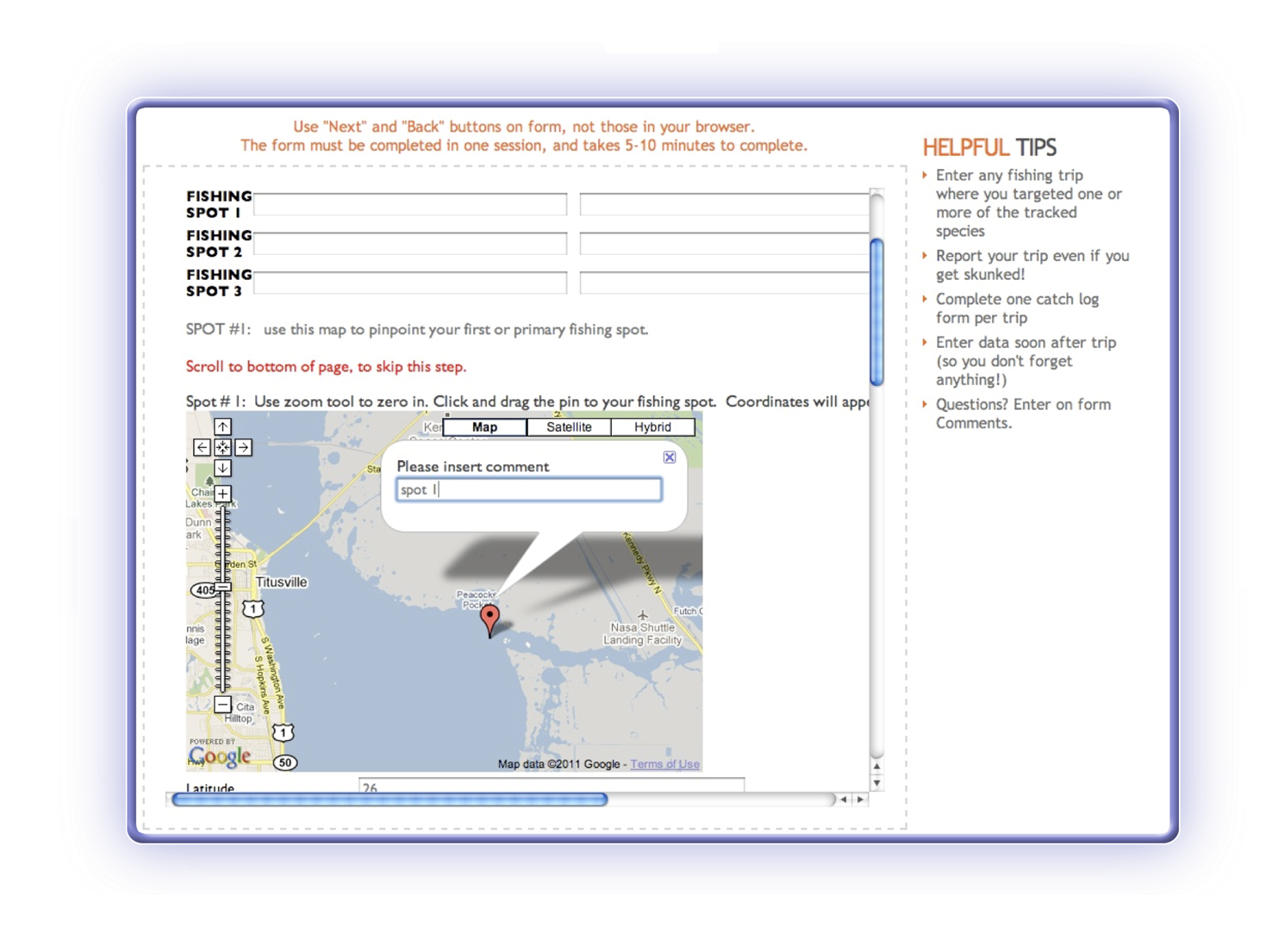 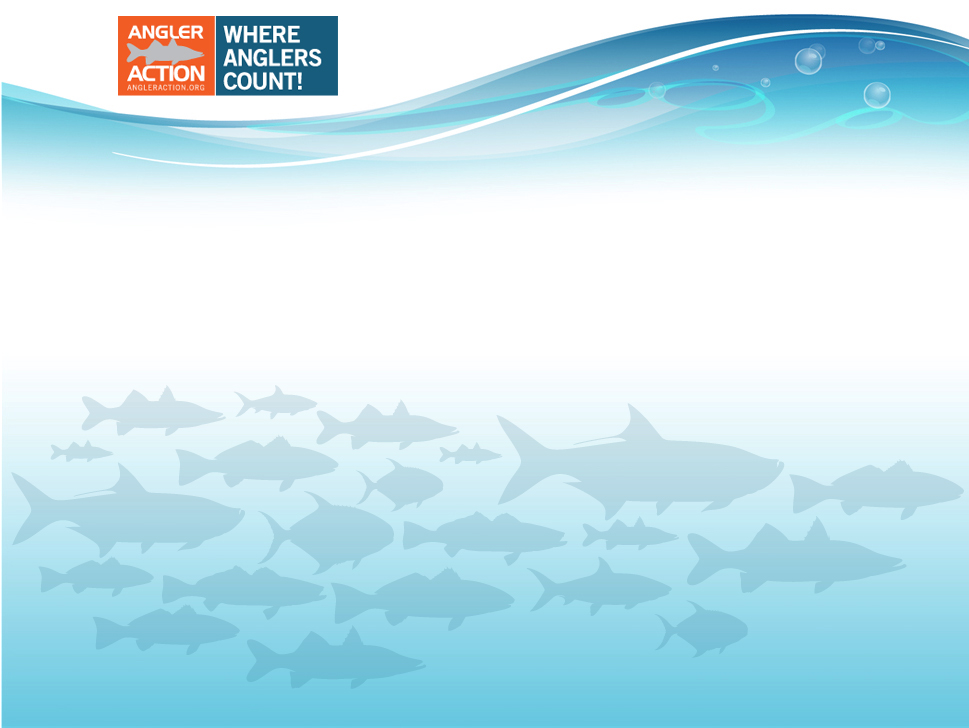 By angler request, data are generalized in reports to prevent disclosure of information about individual production and fishing spots. 
95% of all fish reported were released.
[Speaker Notes: Data is summarized so individual or local performance does not become an issue.]
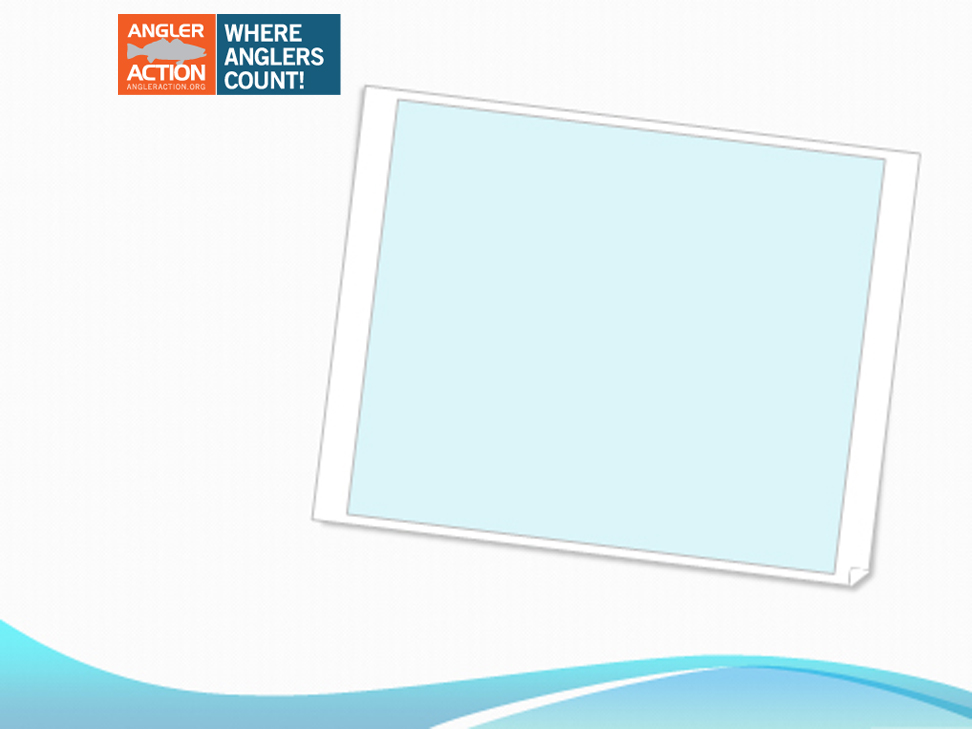 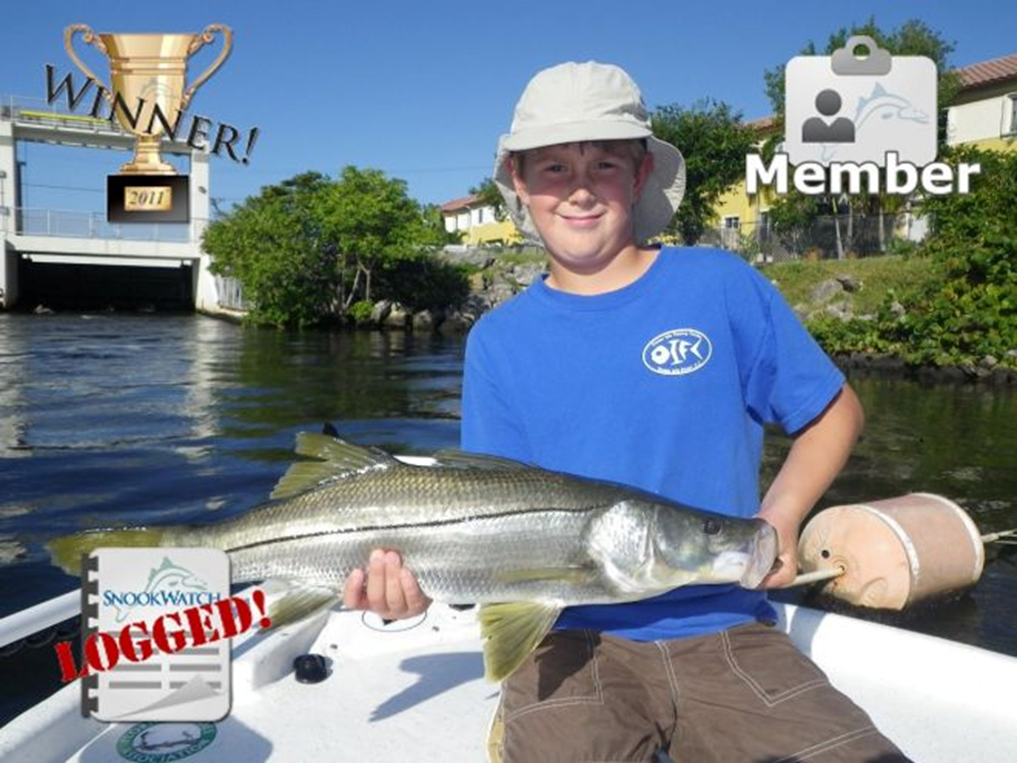 Anglers areencouraged to 
post a photo of 
their catch.
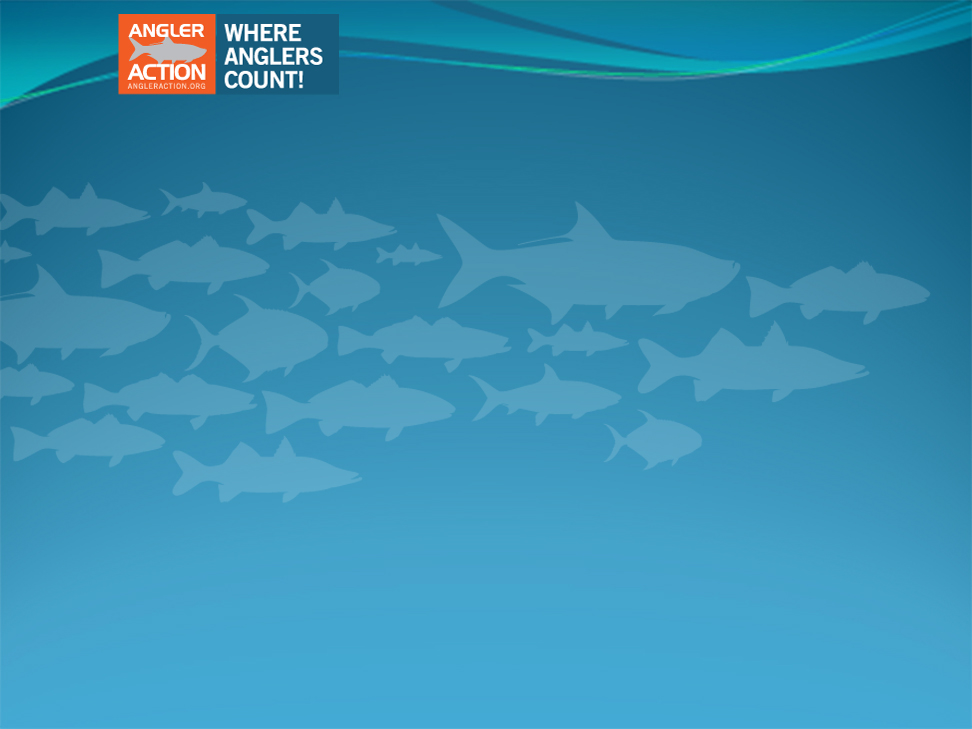 User Feedback from weekly Q.A. review
“Get a Phone app!”

“Easy enough”
“Add More species”
“More Feedback reports”
Incentive #1: seeing how my data are being used
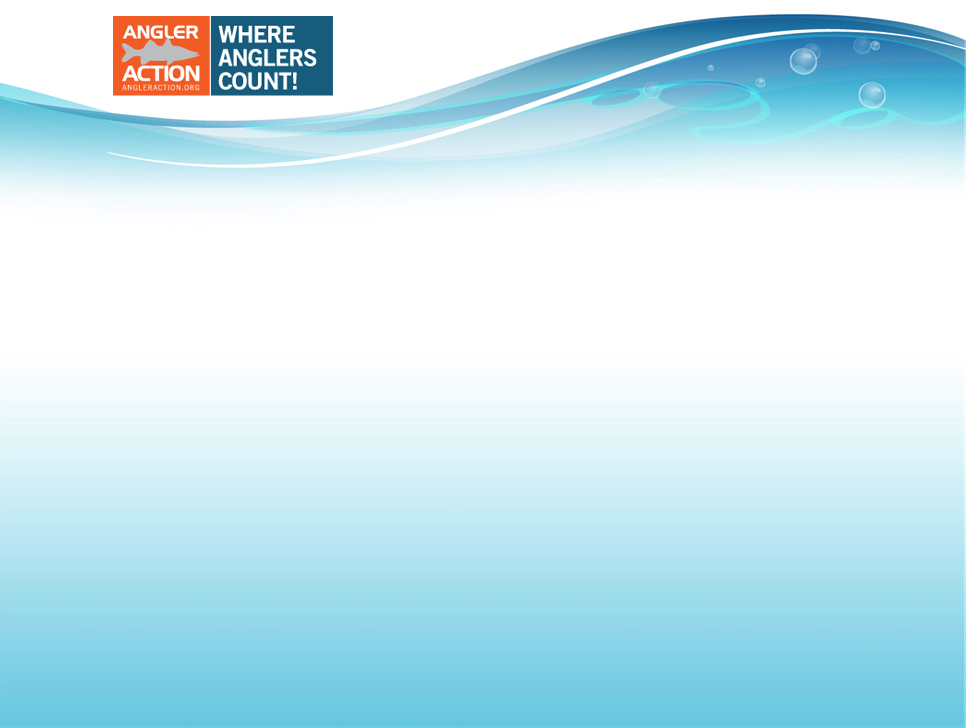 AAP Data in Use: 2011 FWC Snook Stock Assessment
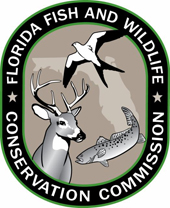 “These data were very important in 2010 and 2011 because of the information on proportion of fish that are released alive.  I was pleased that your survey covers both coasts, both trip information, and fish data which consisted of lengths.  Thanks for the use of the data.” 
Dr. Robert Muller,Florida Fish and Wildlife Commission,Florida Marine Research Institute Oct 10, 2011
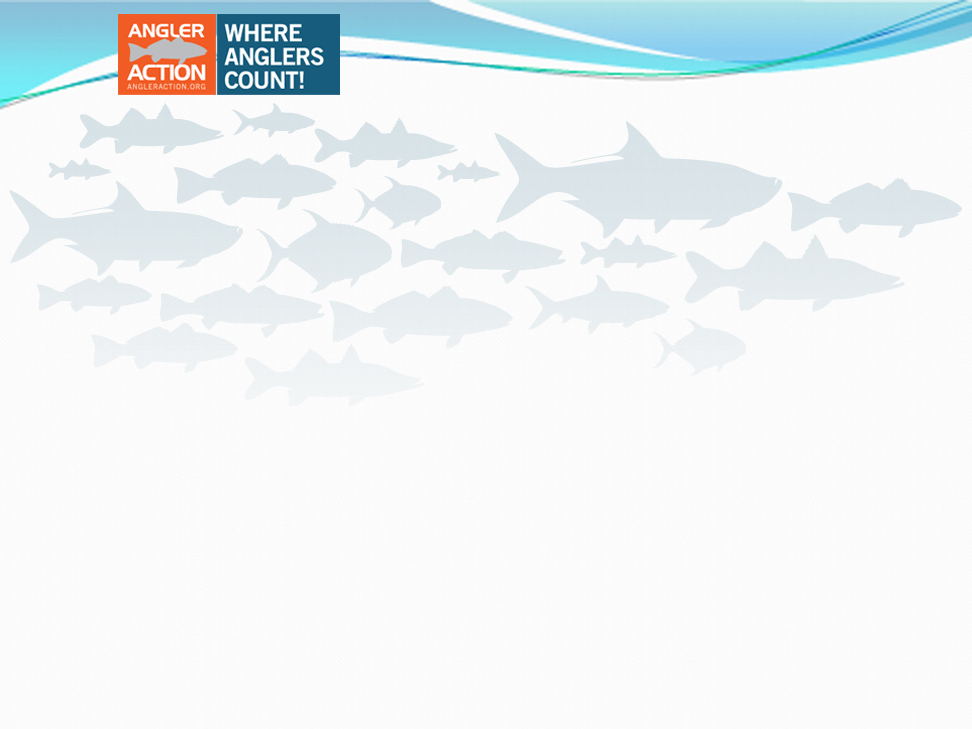 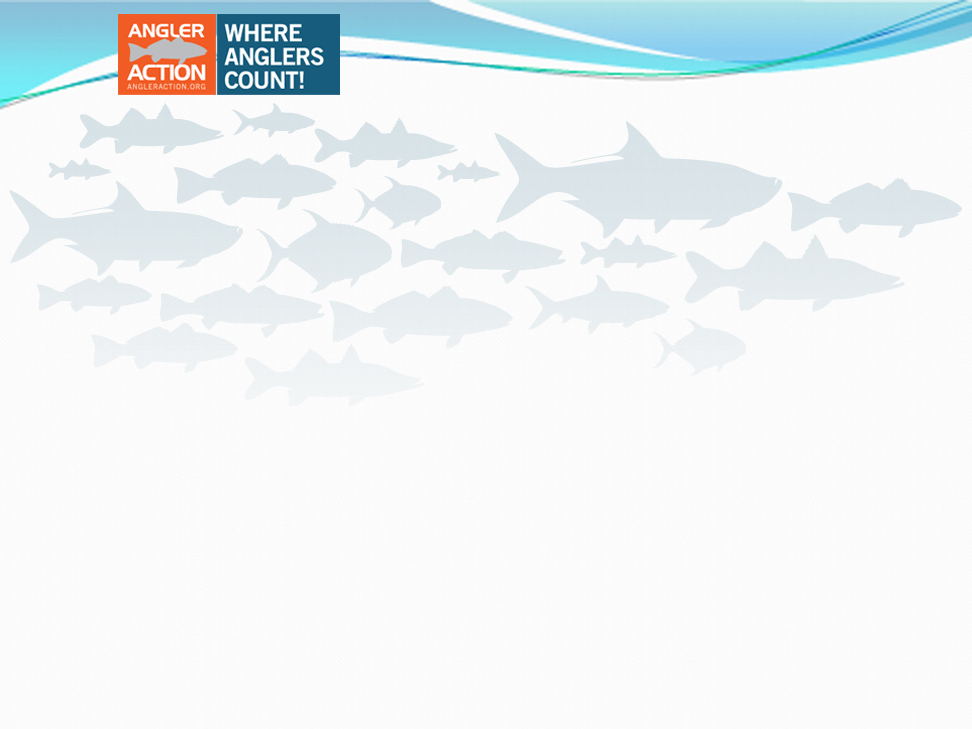 Participant Comments(2011 User Survey)
“The AA Program is one of the most important ways that we can influence fishing …to protect the future.”
“Hard data wins every time over tears, moans and groans.  Constant carping does nothing.”

“I like that sport data is being included… a reminder  email every two weeks or so might get people to enter more trips.”

“What I like best is knowing that the data that S&GF collects actually helps shape the future of our fishery.”

“I like that the data that is collected and presented is taken seriously among the regulatory community.  Great job to all involved!”
Become a Partner
Angler Action Partners make a commitment to participate in one or more  areas:data collectiontool & db developmentanalysis and applicationsoutreach and education
www.angleraction.org    rick@snookfoundation.org    407 302 5550
www.snookfoundation.org
Thanks to Partners!
Florida Wildlife Research Institute
Florida Fish and Wildlife Conservation Commission
University of Florida
National Park Service
Mosquito Creek Outdoors
West Marine
Gause Built Boats
National Fish and Wildlife Foundation
Turner Foundation
Teen Anglers, West Palm Beach Fishing Club, Kayak Fishing ClassicS
And the many individuals, clubs  and organizations who are adding their numbers daily.